Chapters
1.    Introduction
2.    Graphs
3.    Descriptive statistics
4.    Basic probability
5.    Discrete distributions
6.    Continuous distributions
7.    Central limit theorem
8.    Estimation
9.    Hypothesis testing
10.  Two-sample tests
13.  Linear regression
14.  Multivariate regression
Chapter 4
Probability
Random Experiment
A Random Experiment is an action or process that leads to one of several possible outcomes.
2/26/2013
Towson University - J. Jung
6.2
Sample Space
A list of exhaustive and mutually exclusive outcomes is called a sample space, denoted by S.
Exhaustive: ALL possible outcomes are included
Mutually exclusive: no two outcomes can occur at the same time
The outcomes are denoted by O1, O2, …, Ok
We can represent the sample space and its outcomes as:
S = {O1, O2, …, Ok}
Example: coin flip sample space: S={heads, tail}
2/26/2013
Towson University - J. Jung
6.3
Probabilities
Given a sample space S = {O1, O2, …, Ok}, the probabilities assigned to the outcome is a value between zero and one, inclusive, describing the relative possibility (chance or likelihood) the outcome will occur
Flip a coin: P(head) = P(tail) = 0.5
Probability of occurrence = X / T
X = number of ways in which event occurs
T = total number of possible outcomes
2/26/2013
Towson University - J. Jung
6.4
Probabilities
The sum of the probabilities of all the outcomes equals 1
	



e.g. P(head) + P(tail) = 1
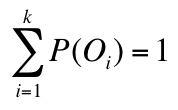 2/26/2013
Towson University - J. Jung
5
Two Types of Probabilities
Subjective probability: relies on opinion and belief.

Objective probability: relies on theory or observation.

      (a) Classical probability: depends on theory or math,  assuming that outcomes are equally likely, mutually exclusive, and collectively exhaustive. 

      (b) Empirical (relative frequency) probability: depends on observations, experience, or DATA.
2/26/2013
Towson University - J. Jung
6.6
Events
An Event is a collection of possible outcomes
Sample space of rolling two dice:
S={	(1,1), (1,2), (1,3), (1,4), (1,5), (1,6),
	(2,1), (2,2), (2,3), (2,4), (2,5), (2,6),
	(3,1), (3,2), (3,3), (3,4), (3,5), (3,6),
	(4,1), (4,2), (4,3), (4,4), (4,5), (4,6),
	(5,1), (5,2), (5,3), (5,4), (5,5), (5,6),
	(6,1), (6,2), (6,3), (6,4), (6,5), (6,6)}
Examples of events could be:
Event A: first toss equals 1
Event B: second toss equals 5
Event C: the two tosses sum to 7
2/26/2013
Towson University - J. Jung
7
Joint, Marginal, Conditional Probability…
We study methods to determine probabilities of events that result from combining other events in various ways. 
There are several types of combinations and relationships between events:
Complement event
Intersection of events
Union of events
Mutually exclusive events
Dependent and independent events
2/26/2013
Towson University - J. Jung
8
Complement of an Event…
The complement of event A is defined to be the event consisting of all sample points that are “not in A”.
Complement of A is denoted by Ac
The Venn diagram below illustrates the concept of a complement.

P(A) + P(Ac ) = 1
A
Ac
2/26/2013
Towson University - J. Jung
9
Complement of an Event…
For example, the rectangle stores all the possible tosses of 2 dice {(1,1), (1,2),… (6,6)} 
Let A = tosses totaling 7: A = {(1,6), (2, 5), (3,4), (4,3), (5,2), (6,1)} 

P(Total  = 7)  + P(Total not equal to 7) = 1
A
Ac
2/26/2013
Towson University - J. Jung
6.10
Intersection of Two Events…
The intersection of events A and B is the set of all sample points that are in both A and B.

The intersection is denoted: A and B

The joint probability of
A and B is the probability of 
the intersection of A and B,
i.e. P(A and B)
A
B
2/26/2013
Towson University - J. Jung
6.11
Intersection of Two Events…
For example, let A = tosses where first toss is 1 {(1,1), (1,2), (1,3), (1,4), (1,5), (1,6)}
and B = tosses where the second toss is 5 {(1,5), (2,5), (3,5), (4,5), (5,5), (6,5)}

The intersection is {(1,5)}

The joint probability of
A and B is the probability of 
the intersection of A and B,
i.e. P(A and B) = 1/36
A
B
2/26/2013
Towson University - J. Jung
6.12
Union of Two Events…
The union of two events A and B, is the event containing all sample points that are in A or B or both:

Union of A and B is denoted: A or B
A
B
2/26/2013
Towson University - J. Jung
6.13
Union of Two Events…
For example, let A = tosses where first toss is 1 {(1,1), (1,2), (1,3), (1,4), (1,5), (1,6)}
and B is the tosses that the second toss is 5 {(1,5), (2,5), (3,5), (4,5), (5,5), (6,5)}

Union of A and B is {(1,1), (1,2), (1,3), (1,4), (1,5), (1,6)}
(2,5), (3,5), (4,5), (5,5), (6,5)}
B
A
2/26/2013
Towson University - J. Jung
6.14
Mutually Exclusive Events…
When two events are mutually exclusive (that is the two events cannot occur together), their joint probability is 0, hence:
A
B
Mutually exclusive; no points in common…
For example A = tosses totaling 7 and B = tosses totaling 11
2/26/2013
Towson University - J. Jung
6.15
A
Ac
A
B
A
A
B
B
Basic Relationships of Probability…
Complement of Event
Union of Events
Intersection of Events
Mutually Exclusive Events
2/26/2013
Towson University - J. Jung
6.16
Contingency Table
A cross classification of two categorized variables. 
Why are some mutual fund managers more successful than others? 
One possible factor is whether the manager earned an MBA. The following table compares mutual fund performance against whether the fund manager earned an MBA:
Succeed: means manager outperformed the market
Fail: manager did NOT outperform the market
E.g. This is the probability that a mutual fund outperforms AND the manager was in a MBA program; it’s a joint probability.
2/26/2013
Towson University - J. Jung
6.17
Marginal Probabilities…
Marginal probabilities are computed by adding across rows and down columns; that is they are calculated in the margins of the table:
P(Not MBA) = .06 + .54
“what’s the probability a fund
manager isn’t from a MBA?”
P(Succeed) = .11 + .06
BOTH margins must add to 1
(useful error check)
“what’s the probability a fund
outperforms the market?”
2/26/2013
Towson University - J. Jung
6.18
Conditional Probability
Conditional probability is used to determine how two events are related; that is, we can determine the probability of one event given the occurrence of another related event.

Conditional probabilities are written as P(A | B) and read as “the probability of A given B” and is calculated as:
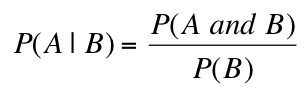 2/26/2013
Towson University - J. Jung
6.19
Conditional Probability…
Again, the probability of an event given that another event has occurred is called a conditional probability…
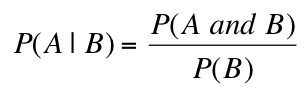 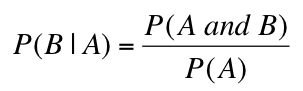 Note how “A given B” and “B given A” are related…
2/26/2013
Towson University - J. Jung
6.20
Conditional Probability…
Example 6.2  What’s the probability that a fund will outperform the market given that the manager graduated from a top-20 MBA program?
Recall:
A1 = Fund manager graduated from a top-20 MBA program
A2 = Fund manager did not graduate from a top-20 MBA program
B1 = Fund outperforms the market 
B2 = Fund does not outperform the market
Thus, we want to know “what is P(B1 | A1) ?”
2/26/2013
Towson University - J. Jung
21
Conditional Probability
What’s the probability that a fund succeed given that the manager graduated from an MBA program?
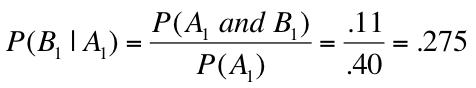 Thus, there is a 27.5% chance that that a fund will succeed given that the manager graduated from a MBA program.
2/26/2013
Towson University - J. Jung
6.22
Independence
Event A and B are independent, if the probability of one event is not affected by the occurrence of the other event. That is, if
		P(A|B) = P(A)		or 	P(B|A) = P(B)
For example, we saw that
		P(B1 | A1) = 0.275

The marginal probability for B1 is: P(B1) = 0.17
Since P(B1|A1) ≠ P(B1), B1 and A1 are not independent events.
Stated another way, they are dependent. That is, the probability of one event (B1) is affected by the occurrence of the other event (A1).
2/26/2013
Towson University - J. Jung
6.23
Union…
We stated earlier that the union of two events is denoted as:
A or B. We can use this concept to answer questions like:

Determine the probability that a fund outperforms the market or the manager graduated from a top-20 MBA program.
2/26/2013
Towson University - J. Jung
24
Union…
Determine the probability that a fund outperforms (B1)
or  the manager graduated from a top-20 MBA program (A1).
A1 or B1 occurs whenever: 
A1 and B1 occurs, A1 and B2 occurs, or A2 and B1 occurs…
P(A1 or B1) = .11 + .06 + .29 = .46
2/26/2013
Towson University - J. Jung
25
Probability Rules and Trees…
We introduce three rules that enable us to calculate the probability of more complex events from the probability of simpler events…
The Complement Rule
The Multiplication Rule
The Addition Rule
2/26/2013
Towson University - J. Jung
6.26
1 Complement Rule…
The complement of an event A is the event that occurs when A does not occur. 

The complement rule gives us the probability of an event NOT occurring. That is:

		P(AC) = 1 – P(A)

For example, in the simple roll of a die, the probability of the number “1” being rolled is 1/6. The probability that some number other than “1” will be rolled is 1 – 1/6 = 5/6.
A
Ac
2/26/2013
Towson University - J. Jung
6.27
2 Multiplication Rule…
The multiplication rule is used to calculate the joint probability of two events. It is based on the formula for conditional probability defined earlier:
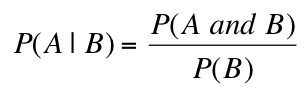 If we multiply both sides of the equation by P(B) we have:

	P(A and B) = P(A | B)•P(B)

  Likewise, P(A and B) = P(B | A) • P(A)
  If A and B are independent events, then 	P(A and B) = P(A)•P(B)
2/26/2013
Towson University - J. Jung
6.28
Example
A graduate statistics course has seven male and three female students. The professor wants to select two students at random to help her conduct a research project. What is the probability that the two students chosen are female?

Let A represent the event that the first student is female

P(A) = 3/10 = .30

What about the second student?
2/26/2013
Towson University - J. Jung
6.29
Example
Let B represent the event that the second student is female

P(B | A) = 2/9 = .22

That is, the probability of choosing a female student given that the first student chosen is 2 (females) / 9 (remaining students) = 2/9
2/26/2013
Towson University - J. Jung
6.30
Example
A graduate statistics course has seven male and three female students. The professor wants to select two students at random to help her conduct a research project. What is the probability that the two students chosen are female?

Thus, we want to answer the question: what is P(A and B) ?

P(A and B) = P(A)•P(B|A) = (3/10)(2/9) = 6/90 = .067

“There is a 6.7% chance that the professor will choose two female students from her grad class of 10.”
2/26/2013
Towson University - J. Jung
6.31
Example
The professor in Example 6.5 is unavailable. Her replacement will teach two classes. His style is to select one student at random and pick on him or her in the class. What is the probability that the two students chosen are female?

Let A represent the event that the first student picked at random is female

P(A) = 3/10 = .30

What about the second class?
2/26/2013
Towson University - J. Jung
6.32
Example
Let B represent the event that the second student is female. Because the same student in the first class can be picked again for the second class

P(B | A) = P(B) = 3/10 = .30
2/26/2013
Towson University - J. Jung
6.33
Example
What is the probability that the two students chosen are female?

Thus, we want to answer the question: what is P(A and B) ?

P(A and B) = P(A)•P(B) = (3/10)(3/10) = 9/100 = .09

“There is a 9% chance that the replacement professor will choose two female students from his two classes.”
2/26/2013
Towson University - J. Jung
6.34
3 Addition Rule…
The probability of event A or B or both A and B occurring; i.e. the union of A and B.
	
		P(A or B) = P(A) + P(B) – P(A and B)
A
B
A
B
+
–
=
If A and B are
mutually exclusive,
then this term
goes to zero
P(A or B) = P(A) + P(B) – P(A and B)
2/26/2013
Towson University - J. Jung
6.35
Example 6.7…
In a large city, two newspapers are published, the Sun and the Post. The circulation departments report that 22% of the city’s households have a subscription to the Sun and 35% subscribe to the Post. A survey reveals that 6% of all households subscribe to both newspapers. What proportion of the city’s households subscribe to either newspaper?

P(Sun or Post) = P(Sun) + P(Post) – P(Sun and Post)
= .22 + .35 – .06 = .51

“There is a 51% probability that a randomly selected household subscribes to one or the other or both papers”
2/26/2013
Towson University - J. Jung
36
Optional
2/26/2013
Towson University - J. Jung
37
Probability Tree
An effective and simpler method of applying the probability rules is the probability tree, wherein the events in an experiment are represented by lines. 
The resulting figure resembles a tree, hence the name.
2/26/2013
Towson University - J. Jung
38
P(F|F) = 2/9
Joint probabilities
P(F) = 3/10
P(FF)=(3/10)(2/9)
P( M|F) = 7/9
P(F|M) = 3/9
P( M) = 7/10
P(FM)=(3/10)(7/9)
P( M|M) = 6/9
P(MF)=(7/10)(3/9)
P(MM)=(7/10)(6/9)
Probability Trees…
A probability tree is a simple and effective method of applying the probability rules by representing events in an experiment by lines. The resulting figure resembles a tree. Recall Example 6.5.
First selection
Second selection
2/26/2013
Towson University - J. Jung
6.39
P(F|F) = 2/9
P(F) = 3/10
P( M|F) = 7/9
P(F|M) = 3/9
P( M) = 7/10
P( M|M) = 6/9
Probability Trees…
The probabilities associated with any set of branches from one “node” must add up to 1.00…
First selection
Second selection
2/9 + 7/9
= 9/9 = 1
3/10 + 7/10
= 10/10 = 1
3/9 + 6/9
= 9/9 = 1
Handy way to check
your work !
2/26/2013
Towson University - J. Jung
6.40
Probability Trees…
Note: there is no requirement that the branches’ splits be binary, nor that the tree only goes two levels deep, or that there be the same number of splits at each sub node…
2/26/2013
Towson University - J. Jung
6.41
Bayes’ Law…
Bayes’ Law is named for Thomas Bayes, an eighteenth century mathematician.

In its most basic form, if we know P(B | A),

we can apply Bayes’ Law to determine P(A | B)
P(B|A)                 P(A|B)
for example …
2/26/2013
Towson University - J. Jung
42
Bayes’ Law 1
2/26/2013
Towson University - J. Jung
43
Bayes’ Law 2
2/26/2013
Towson University - J. Jung
44
P(B|A)
P(A)
P( Bc|A)
P(B|Ac)
P( Ac)
P( Bc|Ac
Bayes Law 3
P(B) = P(B|A)P(A) + P(B|Ac)P(Ac)
First selection
Second selection
P(A and B)
P(A and Bc)
P(Bc) = P(Bc|A)P(A) + P(Bc|Ac)P(Ac)
P(Ac and B)
P(Ac and Bc)
2/26/2013
Towson University - J. Jung
6.45
Bayes Law 3
2/26/2013
Towson University - J. Jung
6.46
Example 6.9 – Pay $500 for MBA prep??
The Graduate Management Admission Test (GMAT) is a requirement for all applicants of MBA programs. 
There are a variety of preparatory courses designed to help improve GMAT scores, which range from 200 to 800. 
Suppose that a survey of MBA students reveals that among GMAT scorers above 650, 52% took a preparatory course, whereas among GMAT scorers of less than 650 only 23% took a preparatory course. 
An applicant to an MBA program has determined that he needs a score of more than 650 to get into a certain MBA program, but he feels that his probability of getting that high a score is quite low--10%. 
He is considering taking a preparatory course that cost $500. 
He is willing to do so only if his probability of achieving 650 or more doubles. What should he do?
2/26/2013
Towson University - J. Jung
6.47
Example 6.9 – Convert to Statistical Notation
Let A = GMAT score of 650 or more,
hence AC = GMAT score less than 650

Our student has determined the probability of getting greater than 650 (without any prep course) as 10%, that is:

P(A) = 0.10
	
It follows that P(AC) = 1 – 0.10 = 0.90
2/26/2013
Towson University - J. Jung
6.48
Example 6.9 – Convert to Statistical Notation
Let B represent the event “take the prep course” and thus, BC is “do not take the prep course”
From our survey information, we’re told that among GMAT scorers above 650, 52% took a preparatory course, that is:
	P(B | A) = .52
(Probability of finding a student who took the prep course given that they scored above 650…)
But our student wants to know P(A | B), that is, what is the probability of getting more than 650 given that a prep course is taken?
If this probability is > 20%, he will spend $500 on the prep course.
2/26/2013
Towson University - J. Jung
6.49
Example 6.9 – Convert to Statistical Notation
Among GMAT scorers of less than 650 only 23% took a preparatory course. That is:
	P(B |AC ) = .23
(Probability of finding a student who took the prep course given that he or she scored less than 650…)
2/26/2013
Towson University - J. Jung
6.50
Example 6.9 – Convert to Statistical Notation
Conditional probabilities are
	P(B | A) = .52	
and
	P(B |AC ) = .23

Again using the complement rule we find the following conditional probabilities.
	P(BC | A) = 1 -.52 = .48	
and
	P(BC | AC ) = 1 -.23 = .77
2/26/2013
Towson University - J. Jung
6.51
Example 6.9 – Continued…
We are trying to determine P(A | B), perhaps the definition of conditional probability from earlier will assist us…




We don’t know P(A and B) and we don’t know P(B). Hmm.

Perhaps if we construct a probability tree…
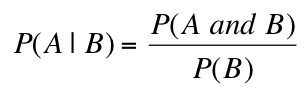 2/26/2013
Towson University - J. Jung
6.52
Example 6.9 – Continued…
In order to go from
	P(B | A) = 0.52  to P(A | B) = ??
we need to apply Bayes’ Law.   Graphically:
Score ≥ 650
Prep Test
B|A  .52
A and B  0.052
A  .10
Now we just need P(B) !
BC|A  .48
A and BC  0.048
B|AC  .23
AC and B  0.207
AC  .90
BC|AC  .77
AC and BC  0.693
2/26/2013
Towson University - J. Jung
6.53
Example 6.9 – Continued…
In order to go from
	P(B | A) = 0.52  to P(A | B) = ??
we need to apply Bayes’ Law.   Graphically:
Score ≥ 650
Prep Test
B|A  .52
A and B  0.052
Marginal Prob.
P(B) = P(A and B) +
P(AC and B) = .259
A  .10
BC|A  .48
A and BC  0.048
B|AC  .23
AC and B  0.207
AC  .90
BC|AC  .77
AC and BC  0.693
2/26/2013
Towson University - J. Jung
6.54
Example 6.9 – FYI
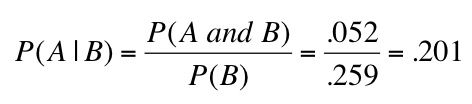 Thus,

The probability of scoring 650 or better doubles to 20.1% when the prep course is taken.
Or Bayes Law directly:
2/26/2013
Towson University - J. Jung
6.55
Bayesian Terminology…
The probabilities P(A) and P(AC) are called prior probabilities because they are determined prior to the decision about taking the preparatory course.

The conditional probability P(A | B) is called a posterior probability (or revised probability), because the prior probability is revised after the decision about taking the preparatory course.
2/26/2013
Towson University - J. Jung
6.56